ESTABLISHMENT OF BRITISH EMPIRE IN INDIA
HISTORY -2
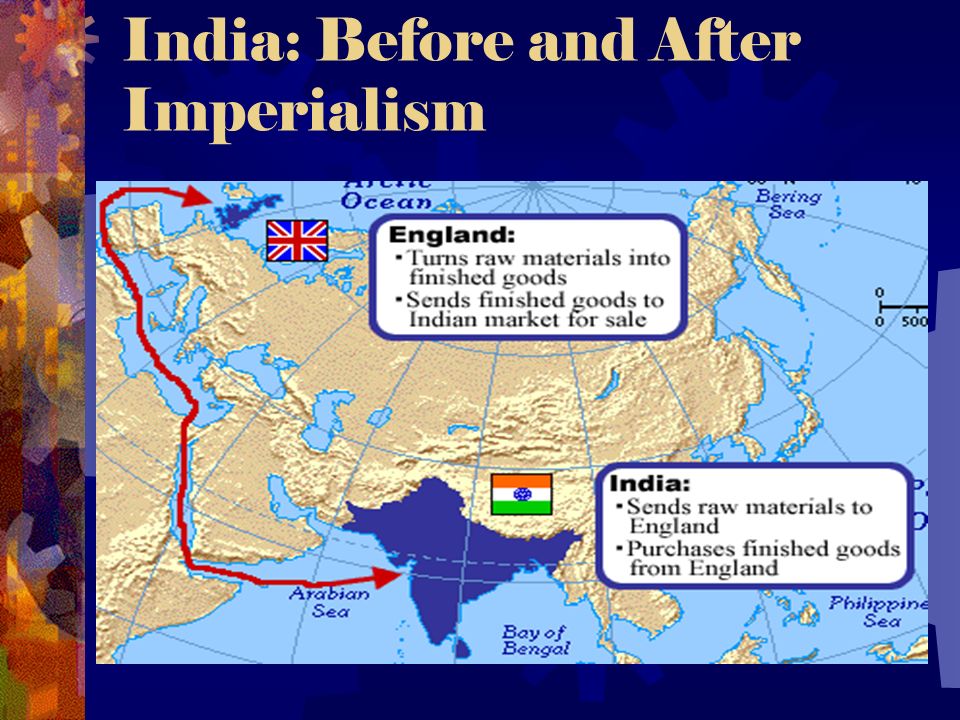 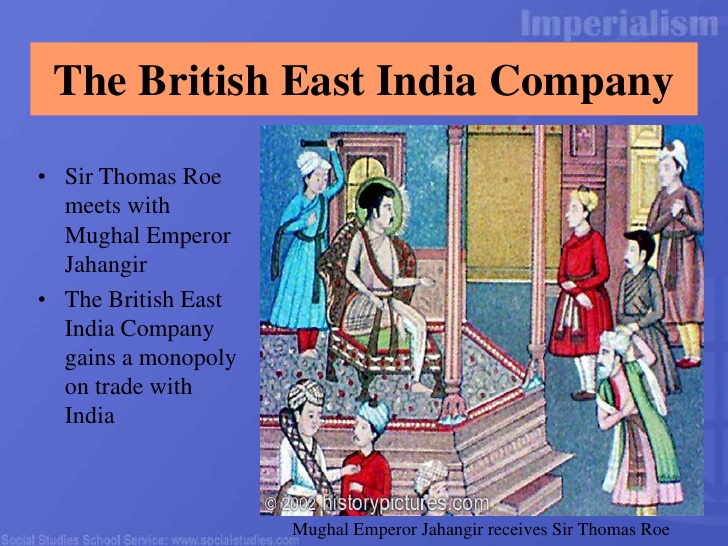 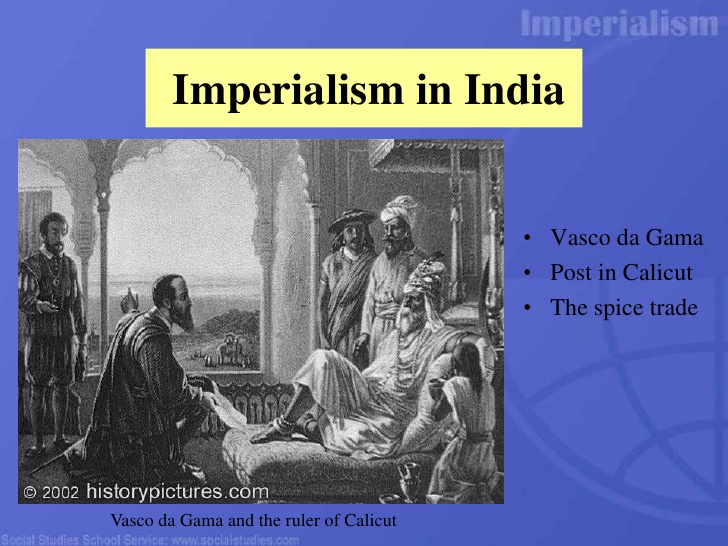 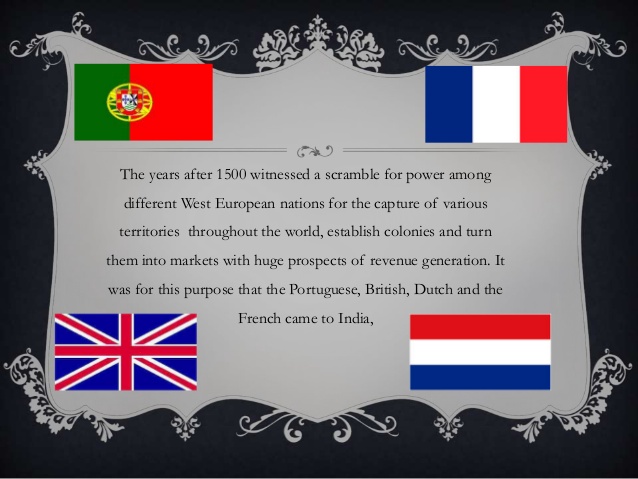 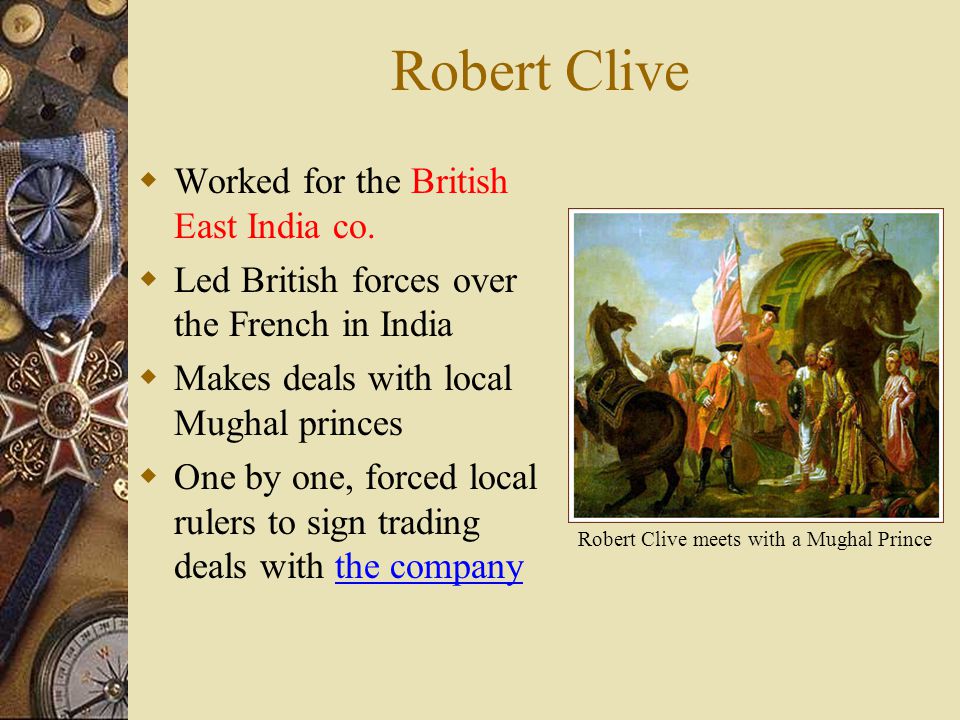 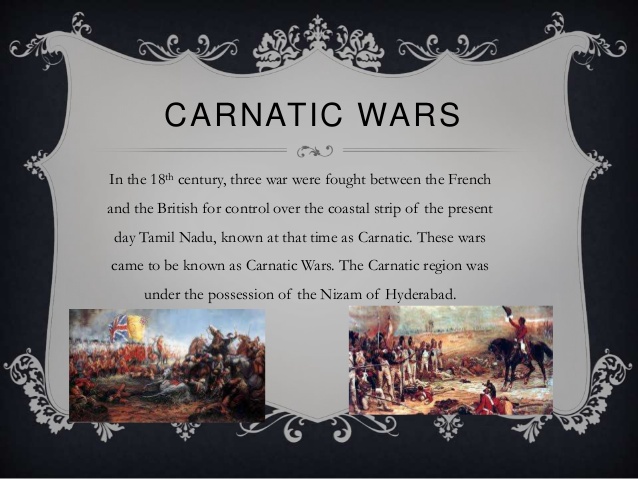